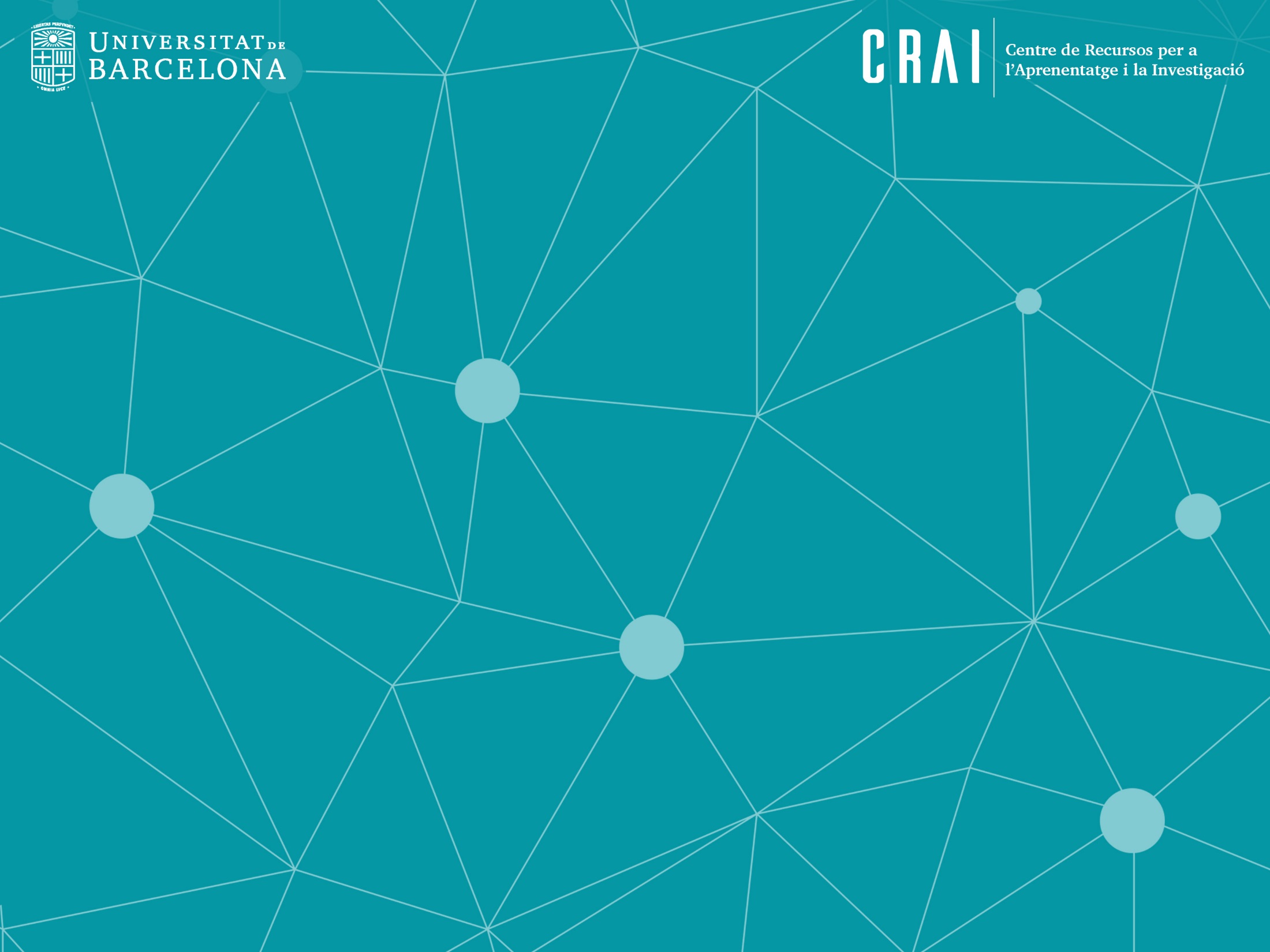 Eines de cerca per als estudiants d’Economia, Empresa i Sociologia
Recursos a l’abast de professors i estudiants per cercar informació sobre les matèries de la Facultat
Sumari
Objectius de la guia
Cercabib
Altres catàlegs
Bases de dades genèriques
Bases de dades temàtiques
Scopus
Web of Science
Statista
Factiva
Econlit
Sociological Abstracts
Amadeus i Sabi
Accés Obert
Dipòsit Digital
TDX
DOAJ
Objectius de la guia
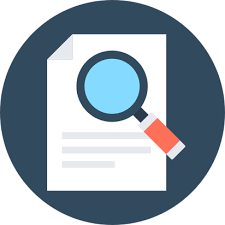 Conèixer els recursos a l’abast de professors i estudiants 
d’Economia i Empresa per cercar informació 
Aproximar les bases de dades als usuaris
Trobar informació de qualitat per a la creació de treballs acadèmics
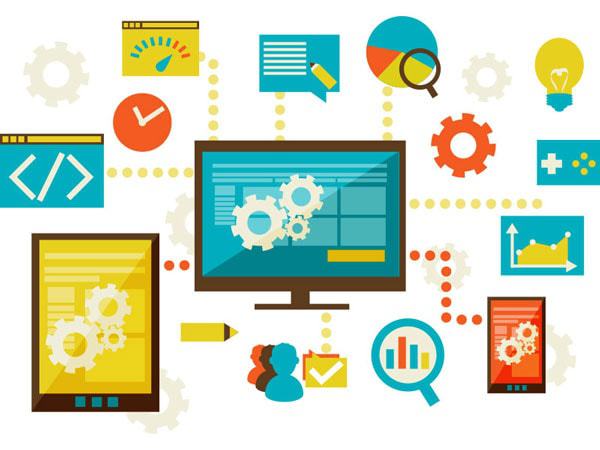 Inici
Cercabib
Pàgina inicial
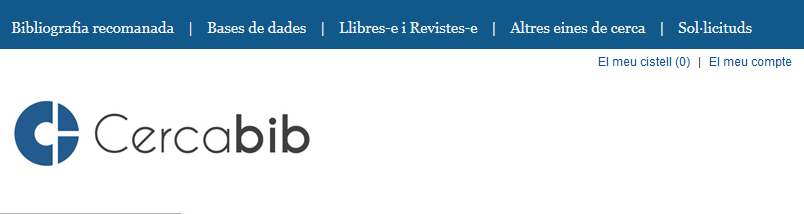 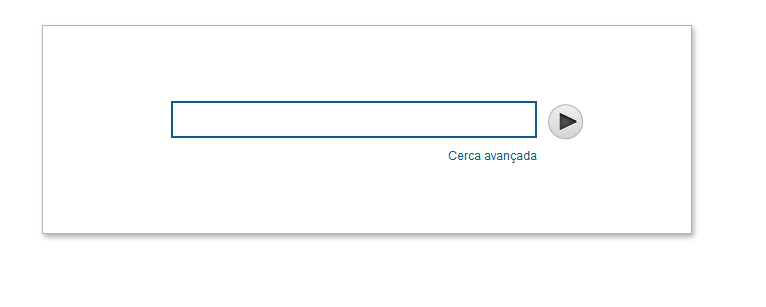 Inici
Característiques
És l’eina principal que tenim al CRAI per buscar bibliografia. En una cerca engloba tots els recursos disponibles. Està basada en el comportament de l’usuari i s’adequa a les seves necessitats
Contingut
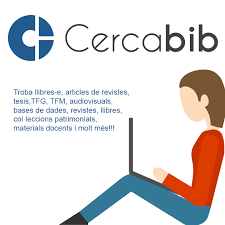 Permet buscar: 
Tesis
Revistes i llibres digitals
Articles de revista
Consultar les bases de dades
Llibres i documents impresos
Inici
Altres catàlegs
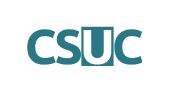 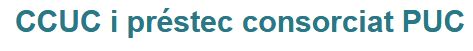 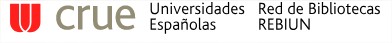 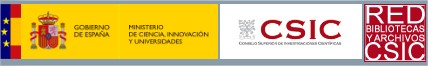 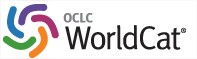 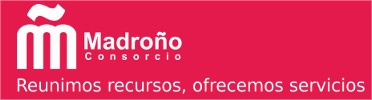 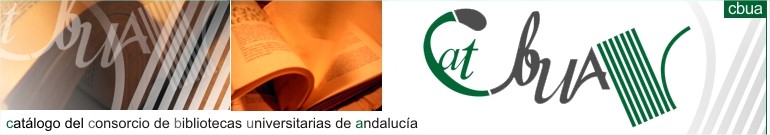 Inici
Bases de dades genèriques
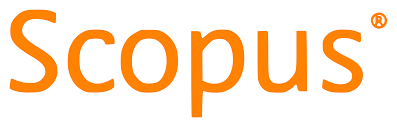 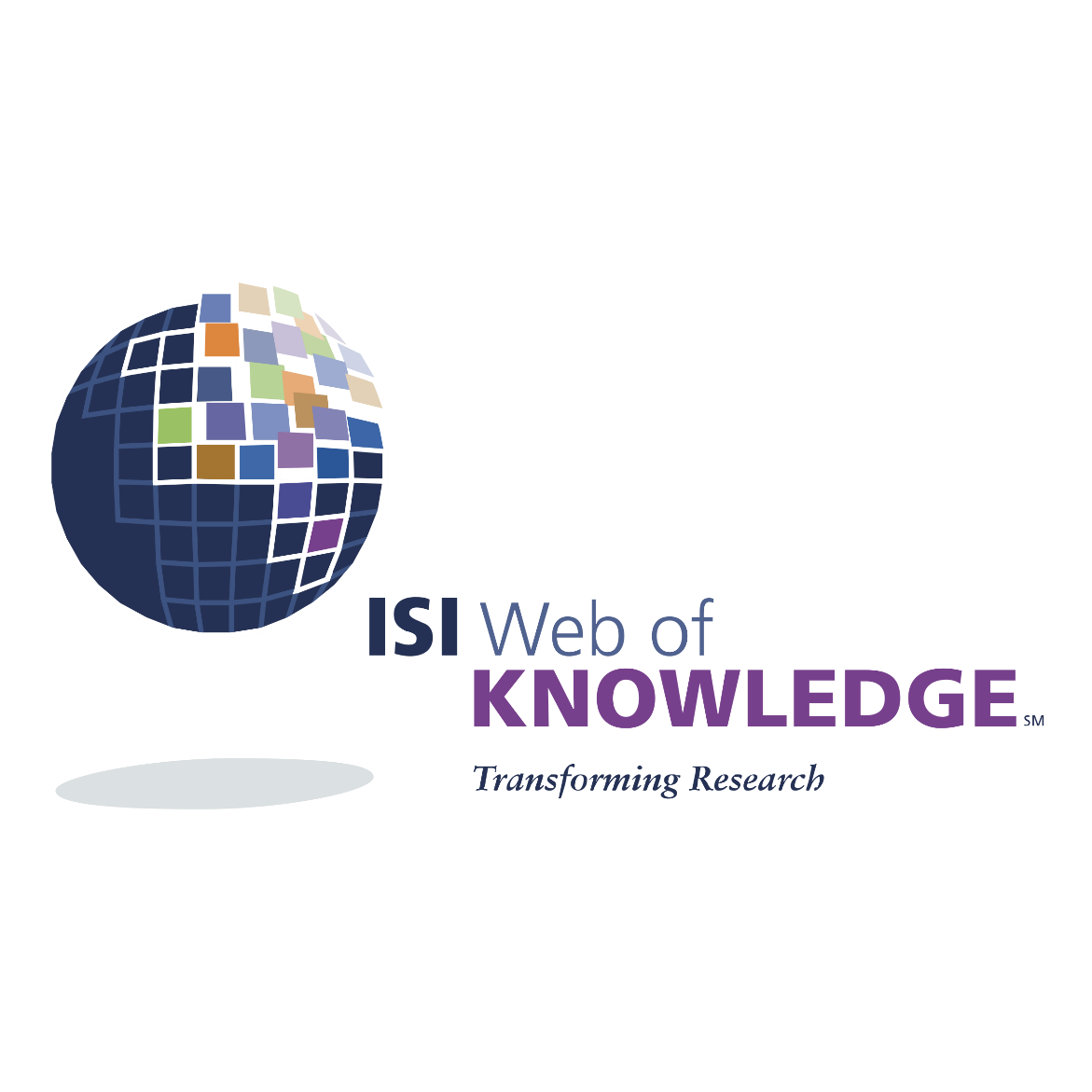 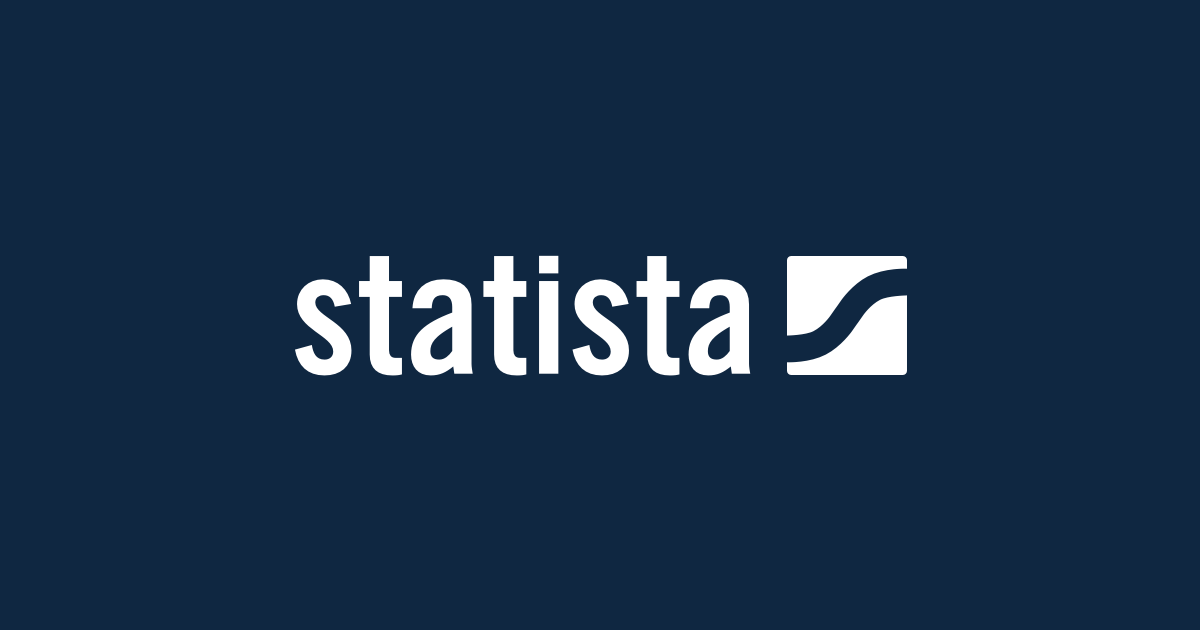 Inici
Bases de dades temàtiques
Economia
ADE
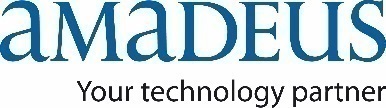 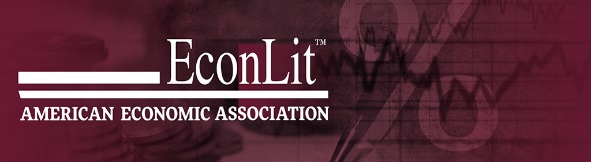 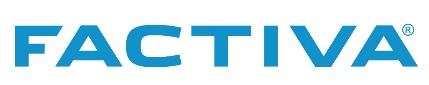 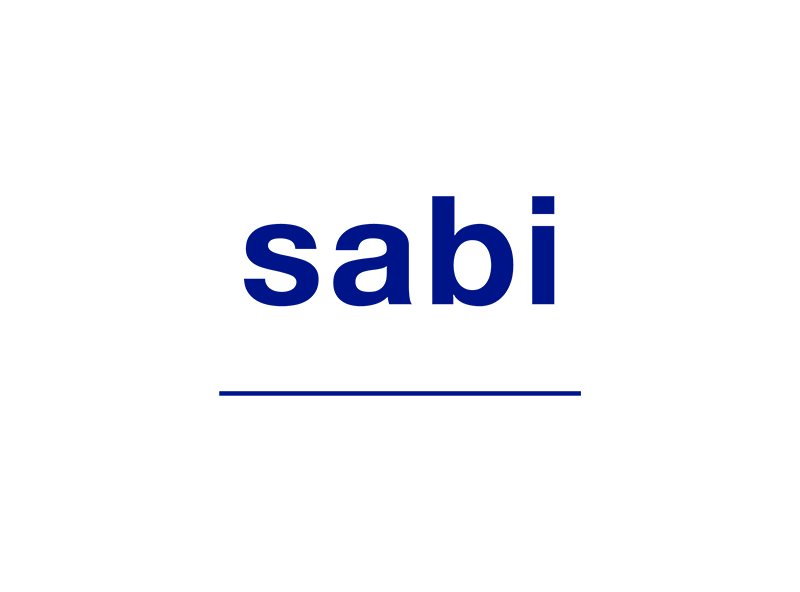 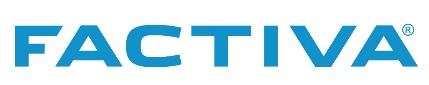 Sociologia
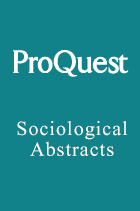 Inici
Scopus
Pàgina inicial
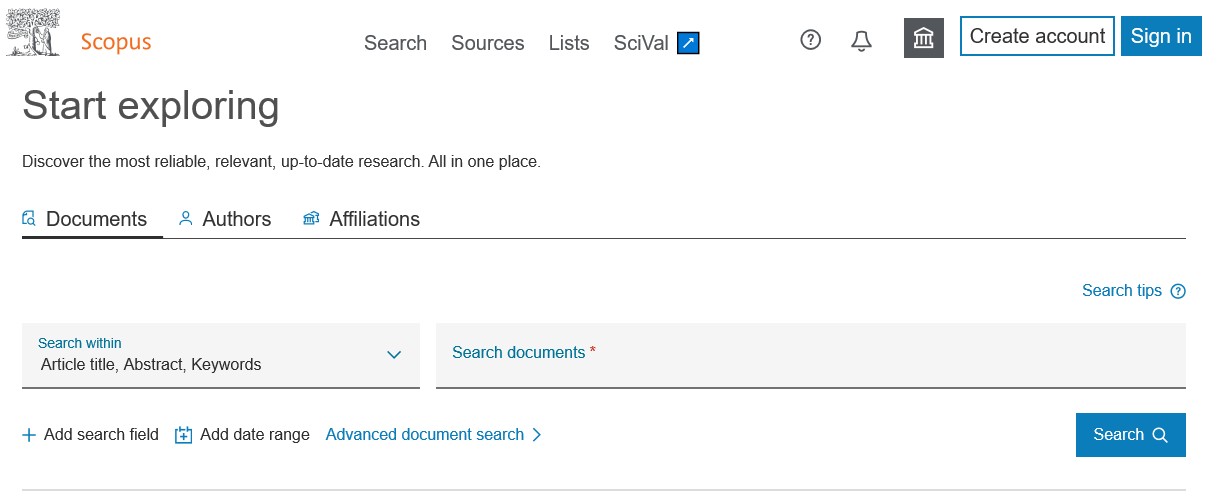 Més informació
Inici
Base de dades multidisciplinària de referències i cites produïda per Elsevier. Conté més de 60 milions de registres i dona accés a una gran col·lecció de literatura científica
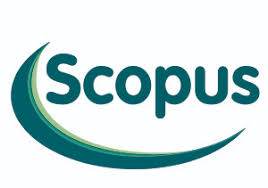 Articles científics
Llibres digitals
Ponències de congressos
Patents
Resums i cites de literatura científica avaluada per experts (peer reviewed)
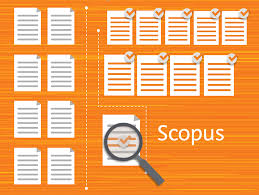 Inici
Web of Science
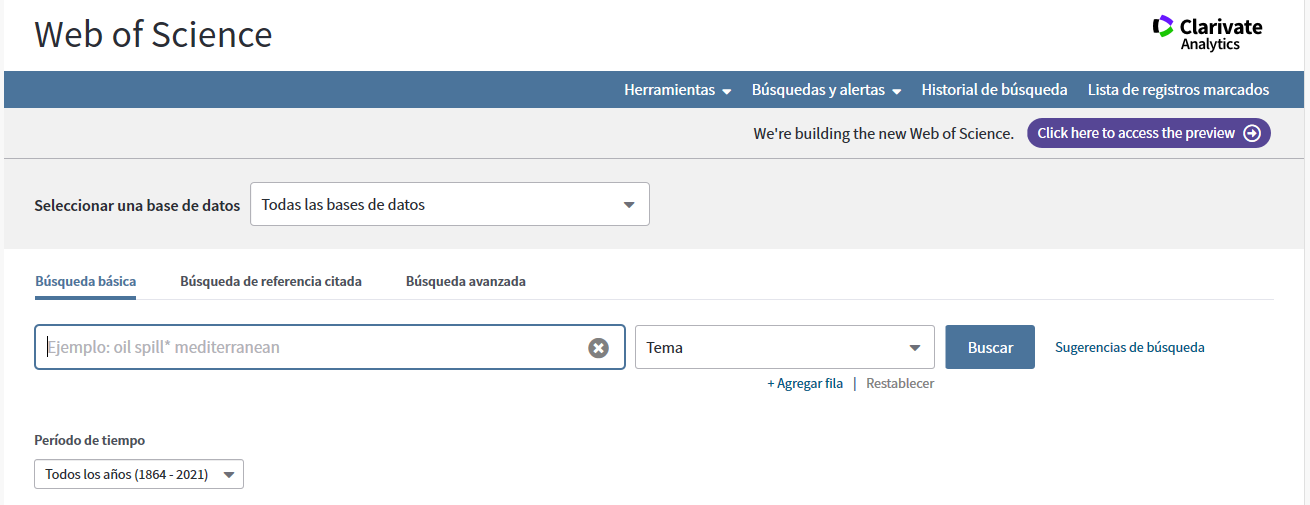 Més informació
Inici
Web of Science és la plataforma web amb la que es consulten les bases de dades de l’editor Clarivate Analytics (proveïdor FECYT)
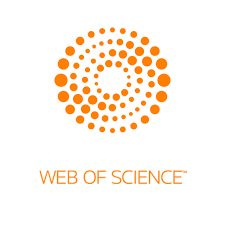 Índexs de cites ISI Citation Indexes 
Referències d’articles de revista 
Ponències de congressos
Patents
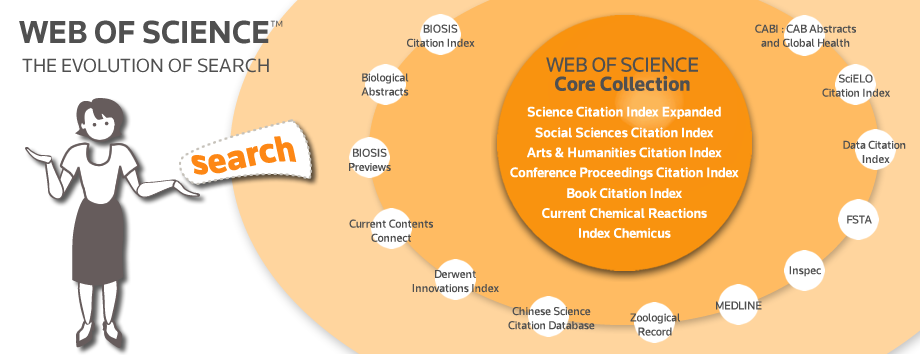 Inici
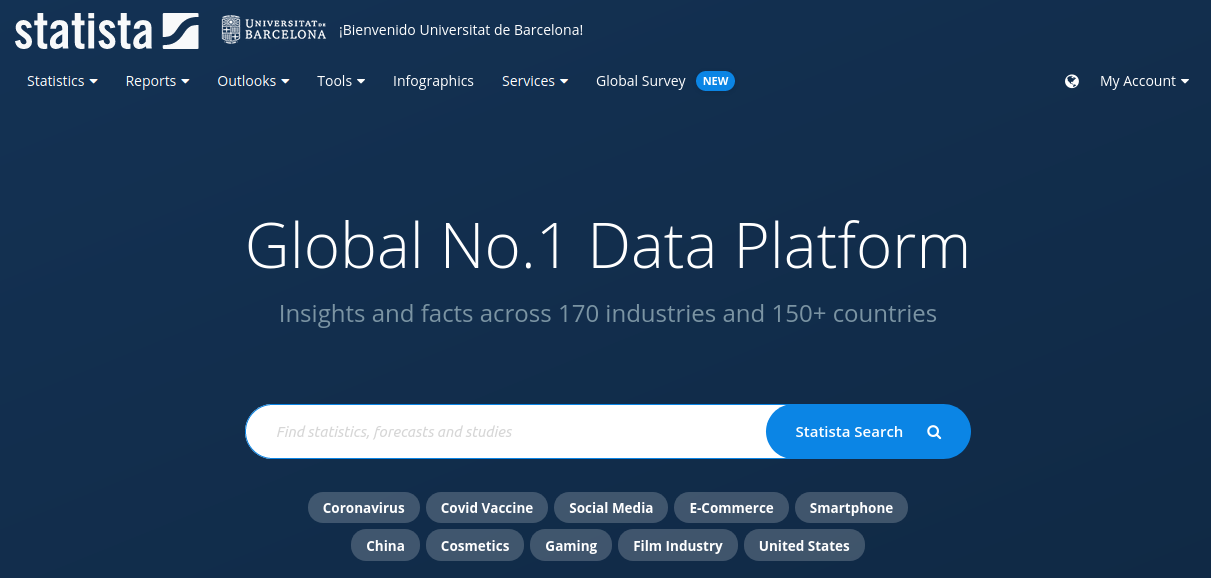 Més informació
Inici
Portal d’estadístiques en línia. Recopila dades estadístiques procedents d’estudis de mercat i d’opinió, així com indicadors econòmics i estadístiques oficials. Les fonts són tant públiques com privades, i també Statista esdevé font primària quan fa enquestes i publica els resultats.
Estadístiques
Estudis i informes
Previsions de mercat i enquestes
Infografies
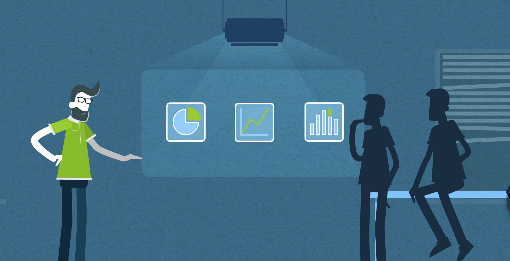 Inici
Statista
Pàgina de resultats
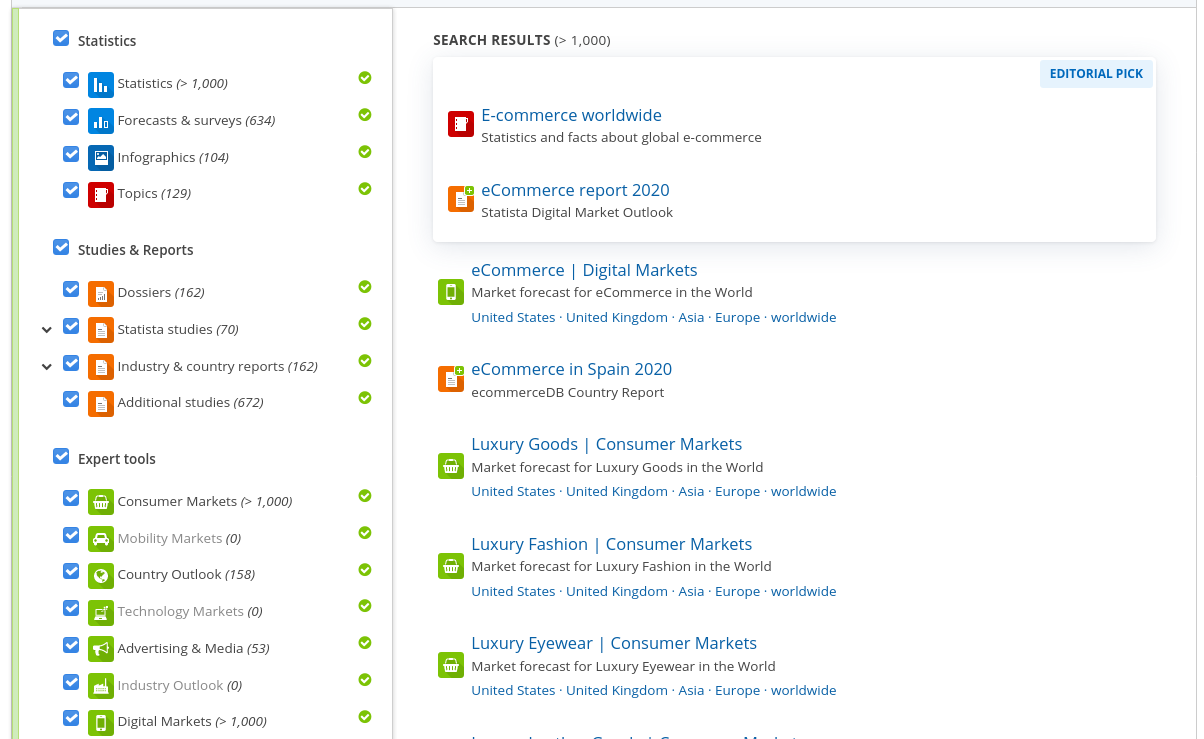 Inici
Statista
Global Consumer Survey
Eina especialitzada que ens ajuda a analitzar com pensa el consumidor en determinades indústries i en determinats països. Ens ofereix una perspectiva global del consum i l’ús de mitjans per poder descobrir de manera fàcil una visió del comportament del consumidor.
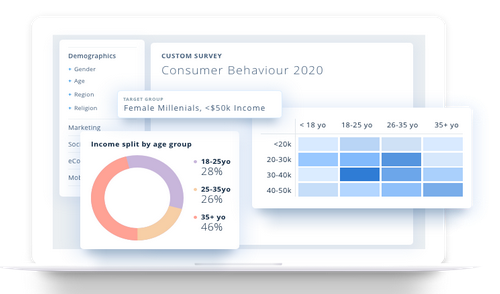 Inici
Factiva
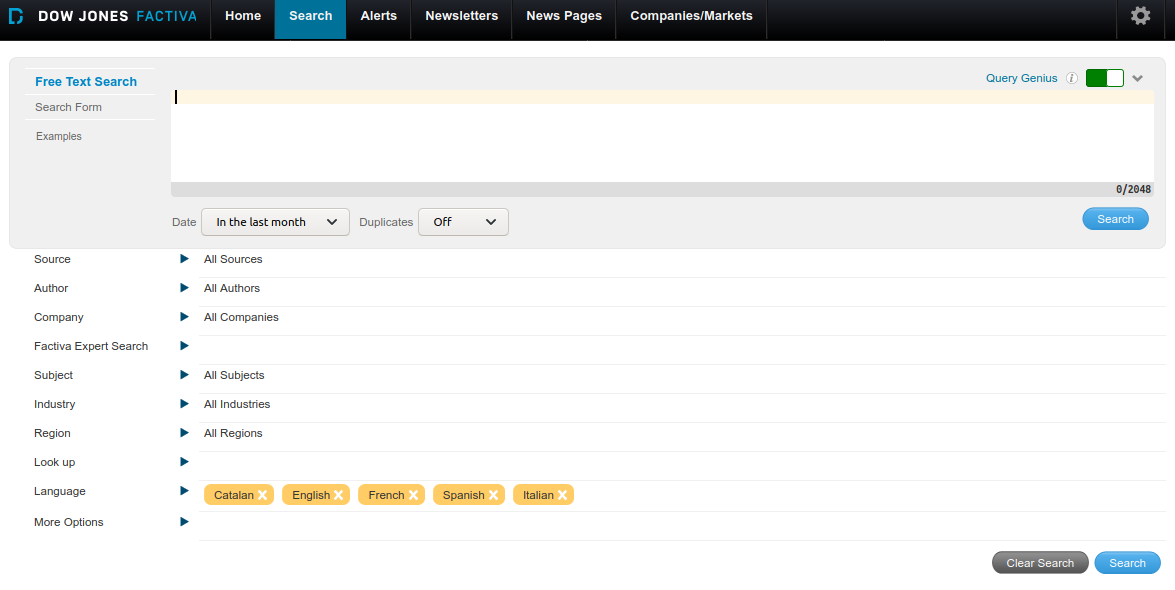 Més informació
Inici
Factiva
Característiques
Base de dades de notícies econòmiques i dades d’empreses creada per Dow Jones
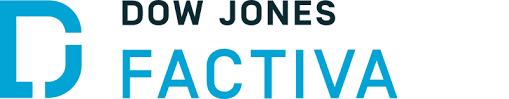 Continguts
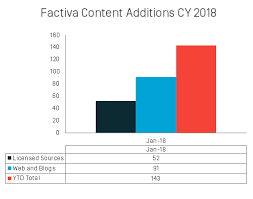 Notícies econòmiques i d’empreses
Diaris econòmics de diferents països del món
Fitxa de les dades de les empreses
Possibilitat de comparar les dades d’empreses
Índexs borsaris de diferents països
Inici
Econlit
Pàgina inicial
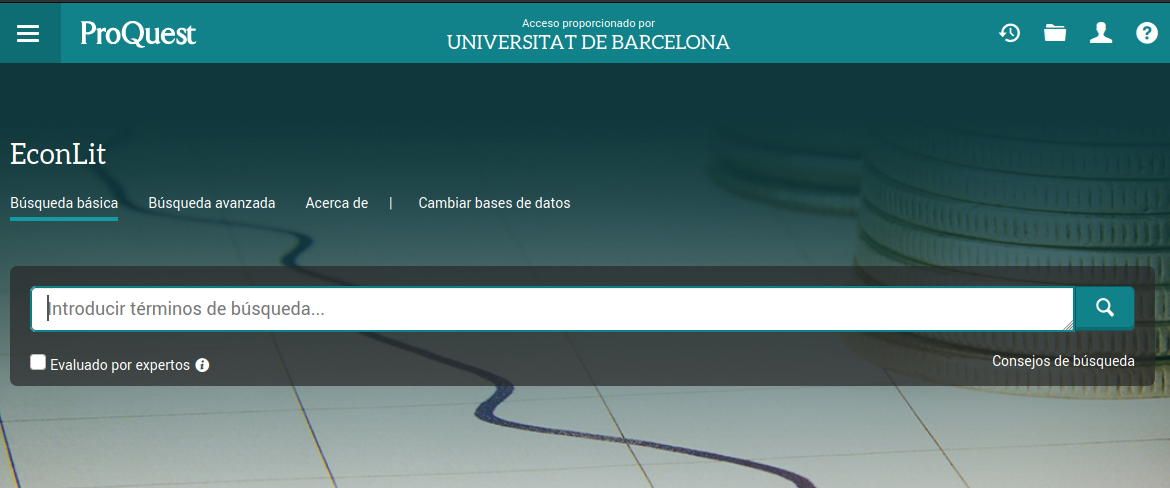 Més informació
Inici
Econlit
Contingut
Base de dades bibliogràfica sobre economia i finances produïda per l’American Economic Association (AEA) i distribuïda per Proquest. És la font més important del món en referències de literatura econòmica

Inclou referències bibliogràfiques, resums, citacions, ressenyes i enllaços a articles a text complet de revistes, llibres, tesis i documents de treball de tots els àmbits de l'economia, tant des de la vessant teòrica com de l’economia aplicada. La cobertura és des de 1969, i l’actualització és mensual, amb uns 30.000 registres nous anuals
Altres bases de dades de ProQuest

SS Premium
Periodicals index Periodicals archive
Inici
Econlit
Característiques
EconLit permet:
Fer cerques i refinar-les amb limitadors
Crear un compte personal i serveis d’alerta 
Compartir documents o llistes de documents amb altres usuaris Proquest 
Exportació directa a Mendeley
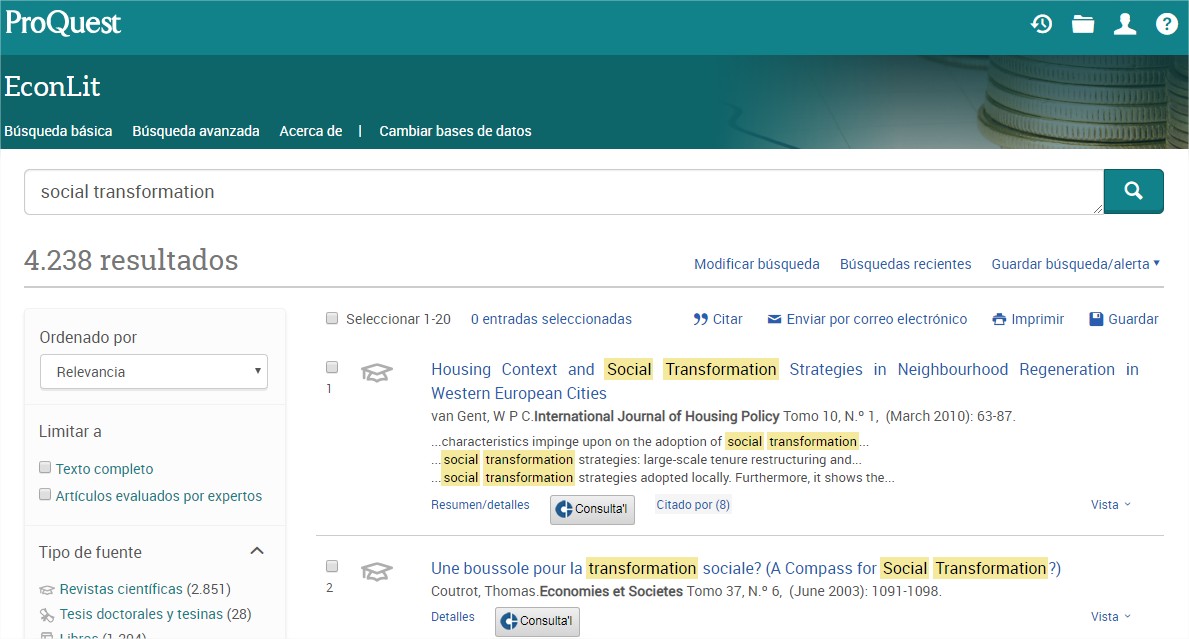 Inici
Econlit
Cerques
La cerca bàsica permet cercar dins del títol, autor, resum, matèries, text complet i etiquetes personalitzades
La cerca avançada permet escollir els camps dels registres on volem localitzar els termes triats i combinar-los amb l’ús dels operadors booleans i modificadors. Ens ofereix dues opcions: diferents camps de cerca, o bé mitjançant la línia de comandaments (amb codis de camp)
Tant la cerca bàsica com l’avançada ens ofereixen la possibilitat de restringir els resultats escollint només els documents avaluats per experts, o segons el tipus de font, el tipus de document, la data de publicació, el títol de la revista, la matèria o l’idioma. També ens ofereix les “Búsquedas relacionadas”, basant-se en els termes que haguem fet servir per a la cerca
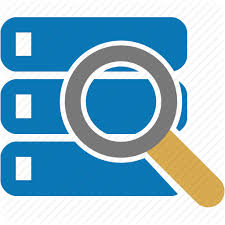 Inici
Econlit
Resultats
Els resultats s’ordenen per rellevància, però es poden ordenar per data de publicació
Proquest ens permet guardar la informació recuperada (ja sigui tots els resultats d’una cerca o només les entrades seleccionades) al nostre compte personal. D’aquests resultats en podem obtenir la citació (en diferents formats), podem enviar-los per correu electrònic, imprimirlos o bé exportar-los. Es poden exportar també al gestor bibliogràfic Mendeley (per a la qual cosa haurem de desar el fitxer en format RIS)
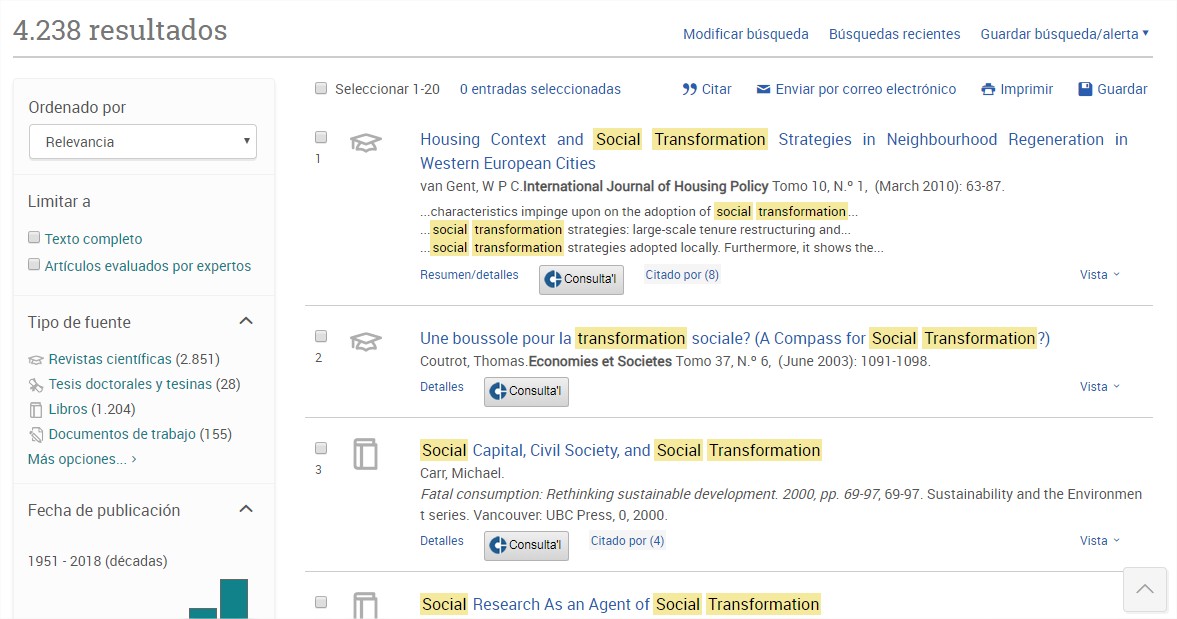 Inici
Econlit
Resultats
Cada registre bibliogràfic el podem veure en Vista breu, Vista detallada o al complet, amb totes les dades del document (resum, autoria, títol, publicació, tipus de document, matèries, ISSN, números d’identificació, etc.). També podem veure documents similars, accedir als articles que comparteixen referències amb el que hem triat i veure’ls ordenats pel nombre de referències compartides. Quan les cites i referències estan indexades, accedim també a veure qui ha citat el document i la bibliografia que porta
Cada registre porta la icona            que dóna accés a l’article mitjançant el gestor d’enllaços Full Text Finder (FTF)
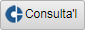 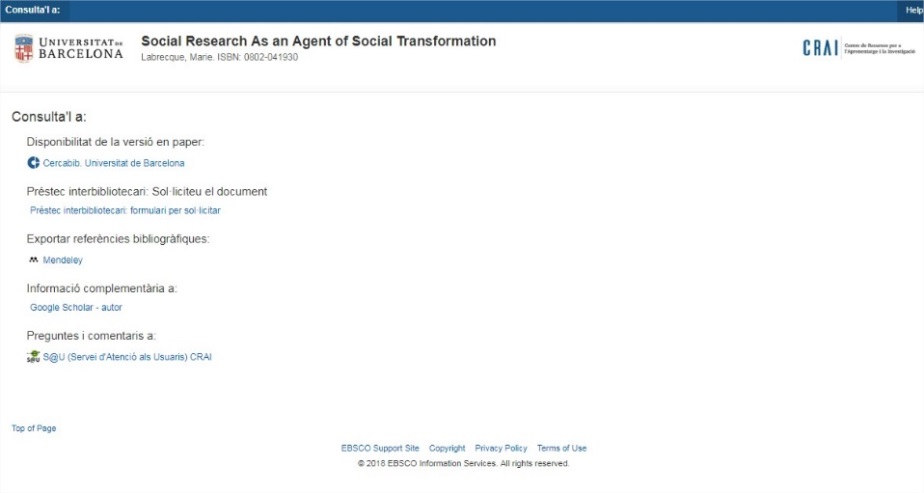 Inici
Sociological Abstracts
Contingut
Sociological Abstracts (també anomenada Sociofile) és una base de dades sobre sociologia, ciències socials i ciències del comportament. Està produïda per Cambridge Scientific Abstracts (CSA) i distribuïda per Proquest
Inclou continguts des del 1952. Conté resums d’articles de revistes, cites de ressenyes de llibres, resums i capítols de llibres, tesis doctorals i ponències de més de 2000 publicacions. S’actualitza mensualment
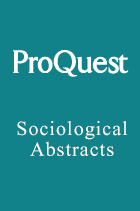 Més informació
Inici
Sociological Abstracts
Pàgina inicial
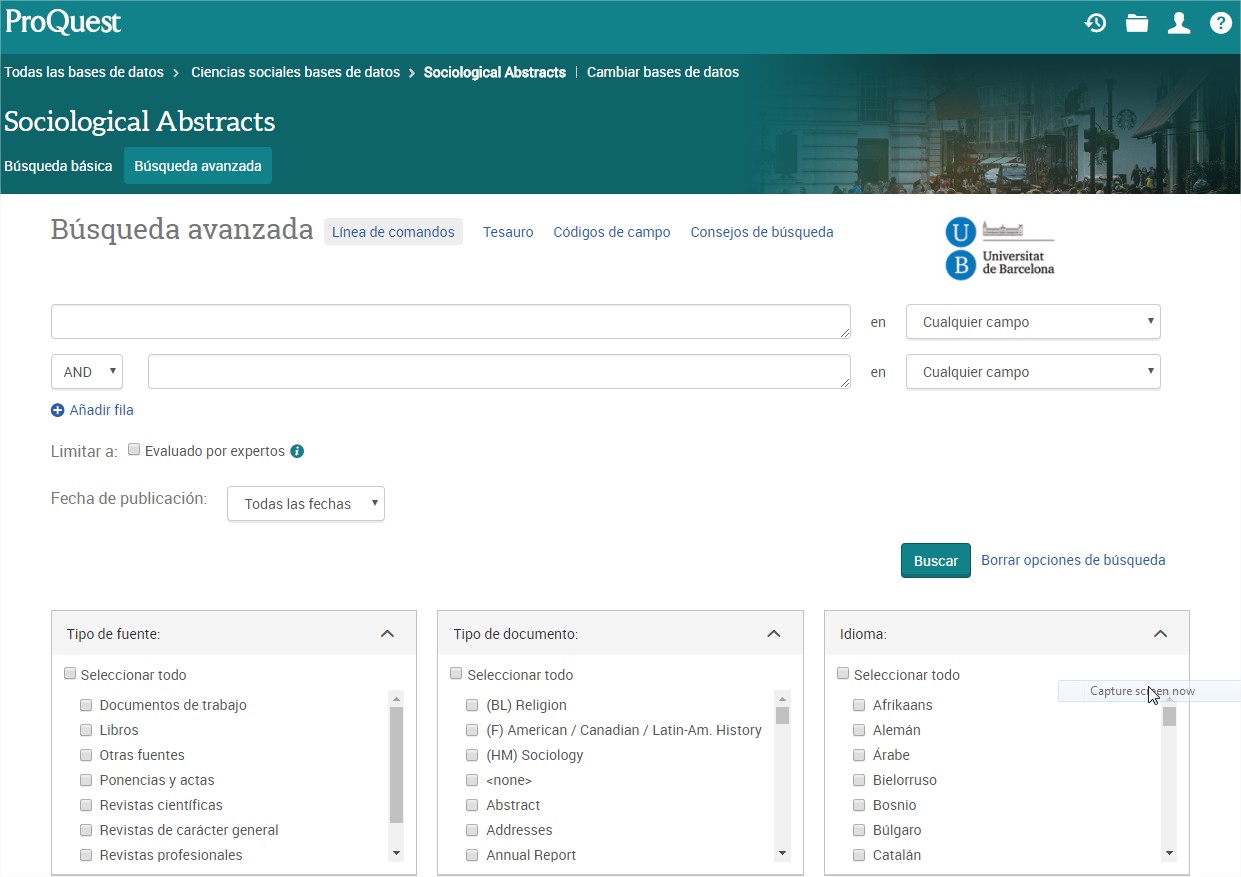 Inici
Sociological Abstracts
Característiques
Sociological Abstracts permet:
Fer cerques i refinar-les amb limitadors
Crear un compte personal i serveis d’alerta 
Compartir documents o llistes de documents amb altres usuaris Proquest 
Exportació directa a Mendeley
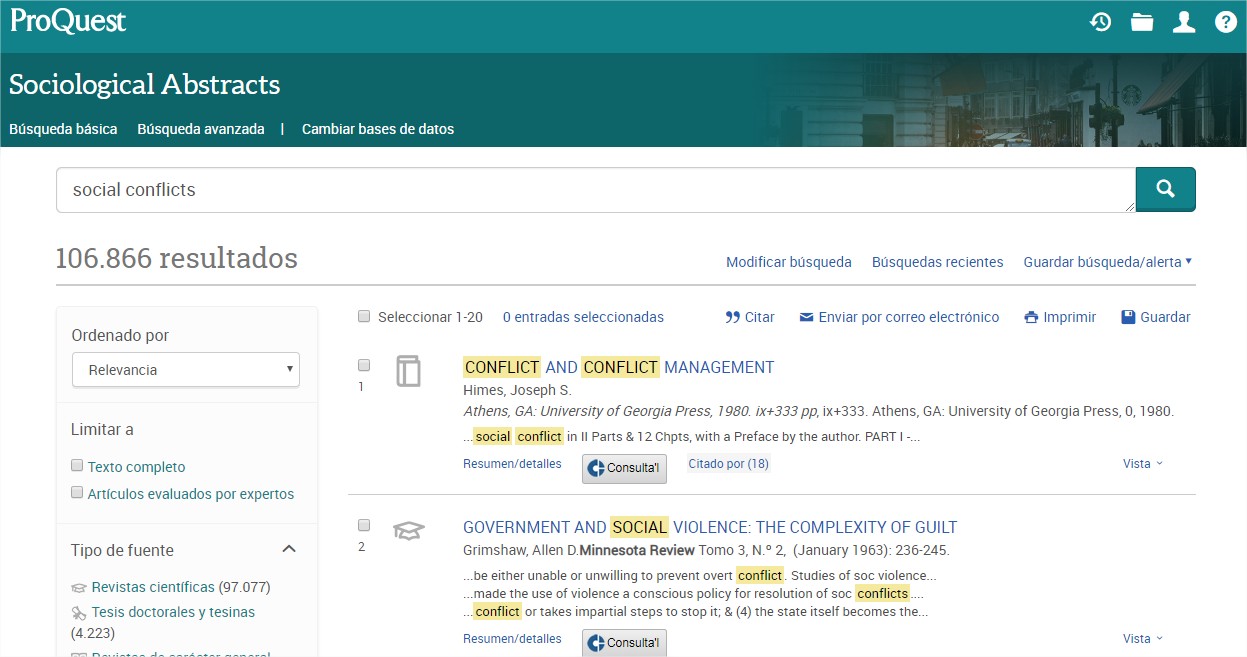 Inici
Sociological Abstracts
Cerques
La cerca bàsica permet cercar dins del títol, autor, resum, matèries, text complet i etiquetes personalitzades
La cerca avançada permet escollir els camps dels registres on volem localitzar els termes triats i combinar-los amb l’ús dels operadors booleans i modificadors. Ens ofereix dues opcions: diferents camps de cerca, o bé mitjançant la línia de comandaments (amb codis de camp)
Tant la cerca bàsica com l’avançada ens ofereixen la possibilitat de restringir els resultats escollint només els documents avaluats per experts, o segons el tipus de font, el tipus de document, la data de publicació, el títol de la revista, la matèria o l’idioma. També ens ofereix les “Búsquedas relacionadas”, basant-se en els termes que haguem fet servir per a la cerca
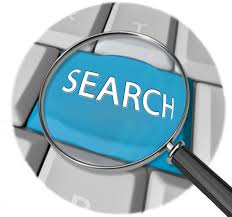 Inici
Sociological Abstracts
Resultats
Els resultats s’ordenen per rellevància, però es poden ordenar per data de publicació
Proquest ens permet guardar la informació recuperada (ja sigui tots els resultats d’una cerca o només les entrades seleccionades) al nostre compte personal. D’aquests resultats en podem obtenir la citació (en diferents formats), podem enviar-los per correu electrònic, imprimirlos o bé exportar-los. Es poden exportar també al gestor bibliogràfic Mendeley (per a la qual cosa haurem de desar el fitxer en format RIS)
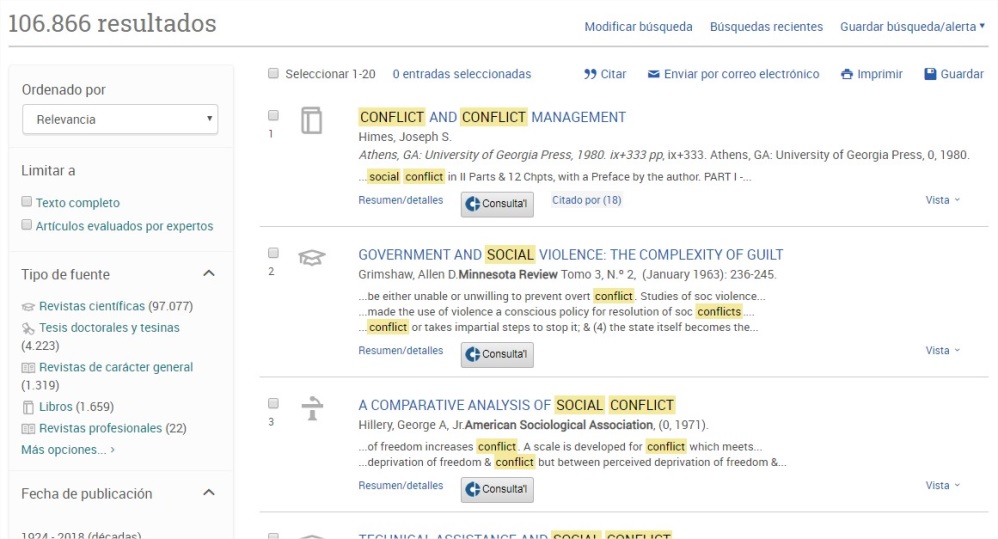 Inici
Sociological Abstracts
Resultats
Cada registre bibliogràfic el podem veure en Vista breu, Vista detallada o al complet, amb totes les dades del document (resum, autoria, títol, publicació, tipus de document, matèries, ISSN, números d’identificació, etc.). També podem veure documents similars, accedir als articles que comparteixen referències amb el que hem triat i veure’ls ordenats pel nombre de referències compartides. Quan les cites i referències estan indexades, accedim també a veure qui ha citat el document i la bibliografia que porta
Cada registre porta la icona            que dóna accés a l’article mitjançant el gestor d’enllaços Full Text Finder (FTF)
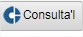 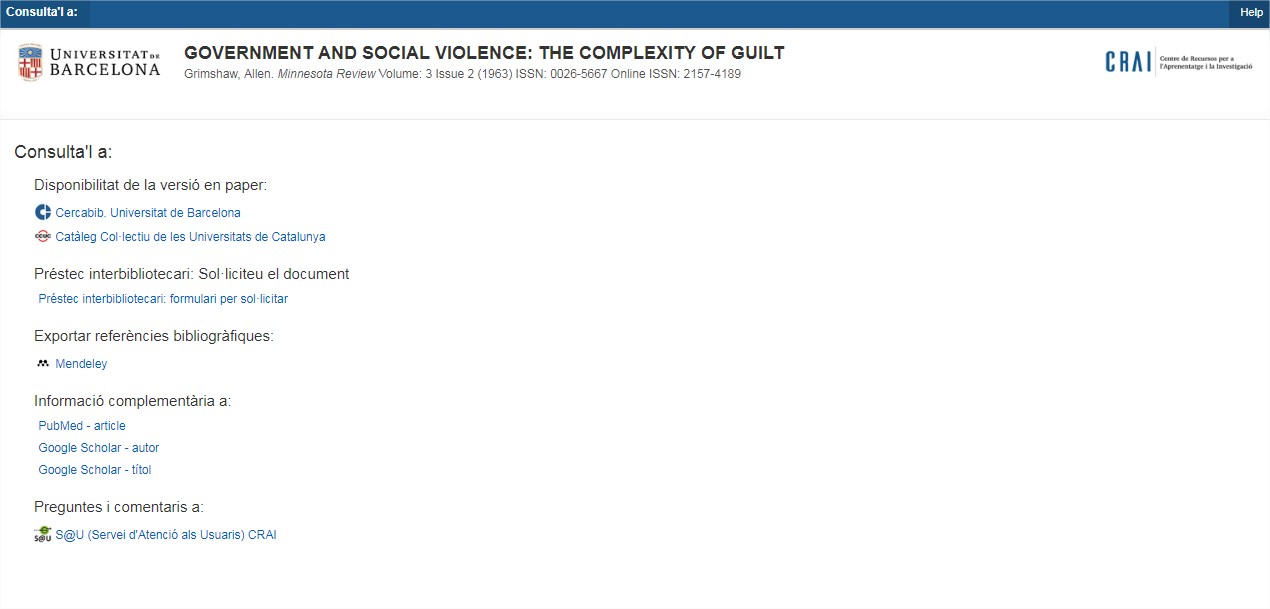 Inici
Amadeus i Sabi
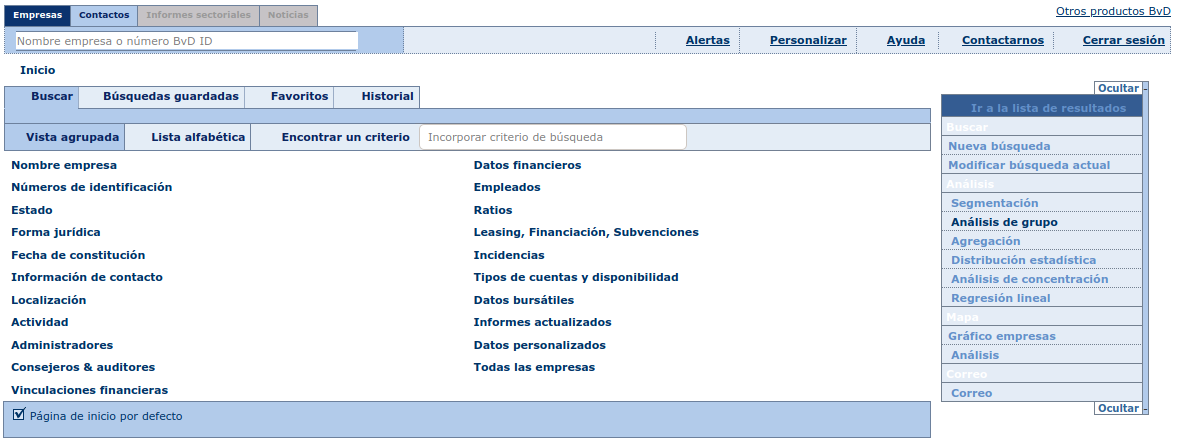 Més informació Sabi
Més informació Amadeus
Inici
Amadeus i Sabi
Característiques
Bases de dades que contenen informació econòmica i financera d’empreses espanyoles (Sabi) i europees (Amadeus). Compten amb programari d’anàlisi financera.
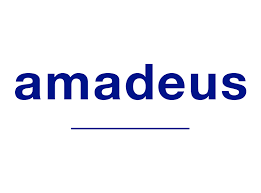 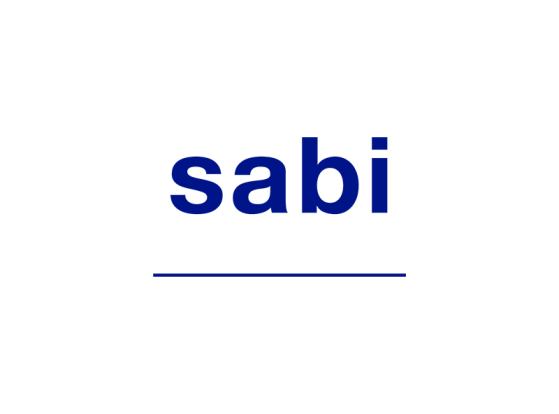 Continguts
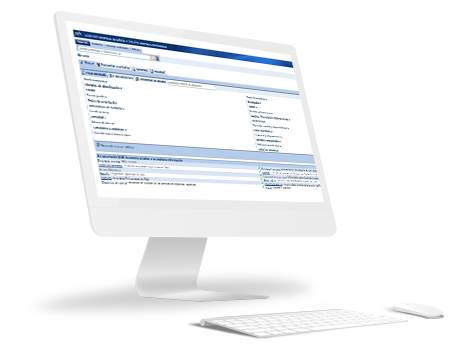 Informació econòmica d’empreses
Informes d’empreses
Dipòsits de comptes
Estats financers, ràtios, accionistes, empreses filials, classificacions d’activitat, etc.
Inici
Accés Obert (Open Access)
És un moviment que sorgeix del desig dels autors de difondre els seus treballs, de la preocupació dels bibliotecaris per l’encariment de les publicacions i per l’avenç de les TIC






Qualsevol iniciativa que promogui l’accés en línia, gratuït, immediat i permanent al text complet d’un article científic o acadèmic des de qualsevol part del món sense barreres tècniques ni legals
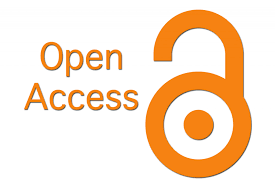 Inici
Repositoris (Accès obert)
Tesis
UB
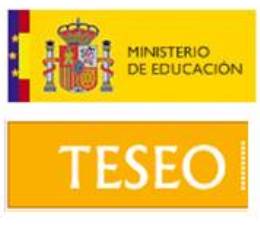 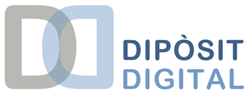 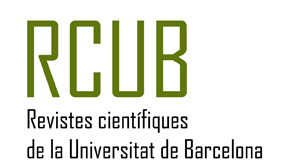 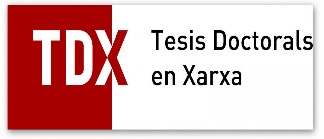 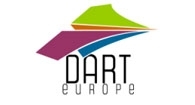 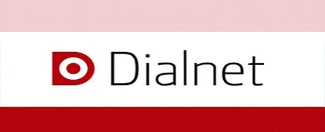 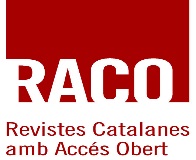 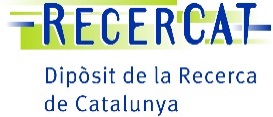 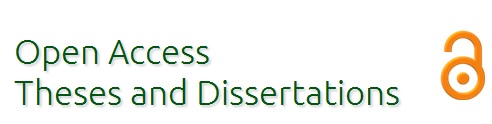 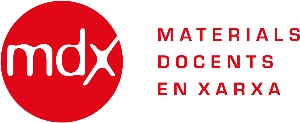 Altres
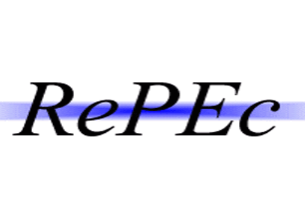 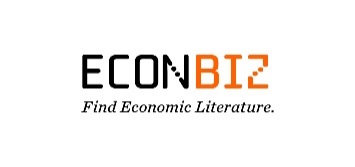 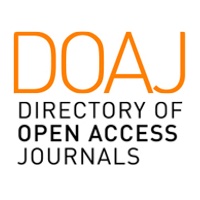 Inici
Dipòsit Digital UB
Contingut
El Dipòsit Digital de la UB recull les publicacions digitals en accés obert derivades de l’activitat docent, investigadora i institucional del  professorat i altres membres de la comunitat universitària, amb voluntat de preservar i difondre qualsevol material creat per la Universitat.
Objectiu principal: Difondre els documents publicats per la Universitat de Barcelona i per membres de la comunitat universitària incrementant i potenciant la seva visibilitat.
Comunitats: Els documents dins del Dipòsit es publiquen en col·leccions, i les col·leccions s’organitzen en vuit grans comunitats: “Dades”, “Docència”, “Institucional”, “Mediateca”, “Programari”, “Recerca”, “Tesis Doctorals” i “Treballs d’alumnat”
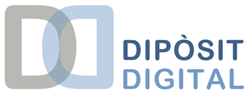 Inici
Dipòsit Digital UB
Pàgina inicial
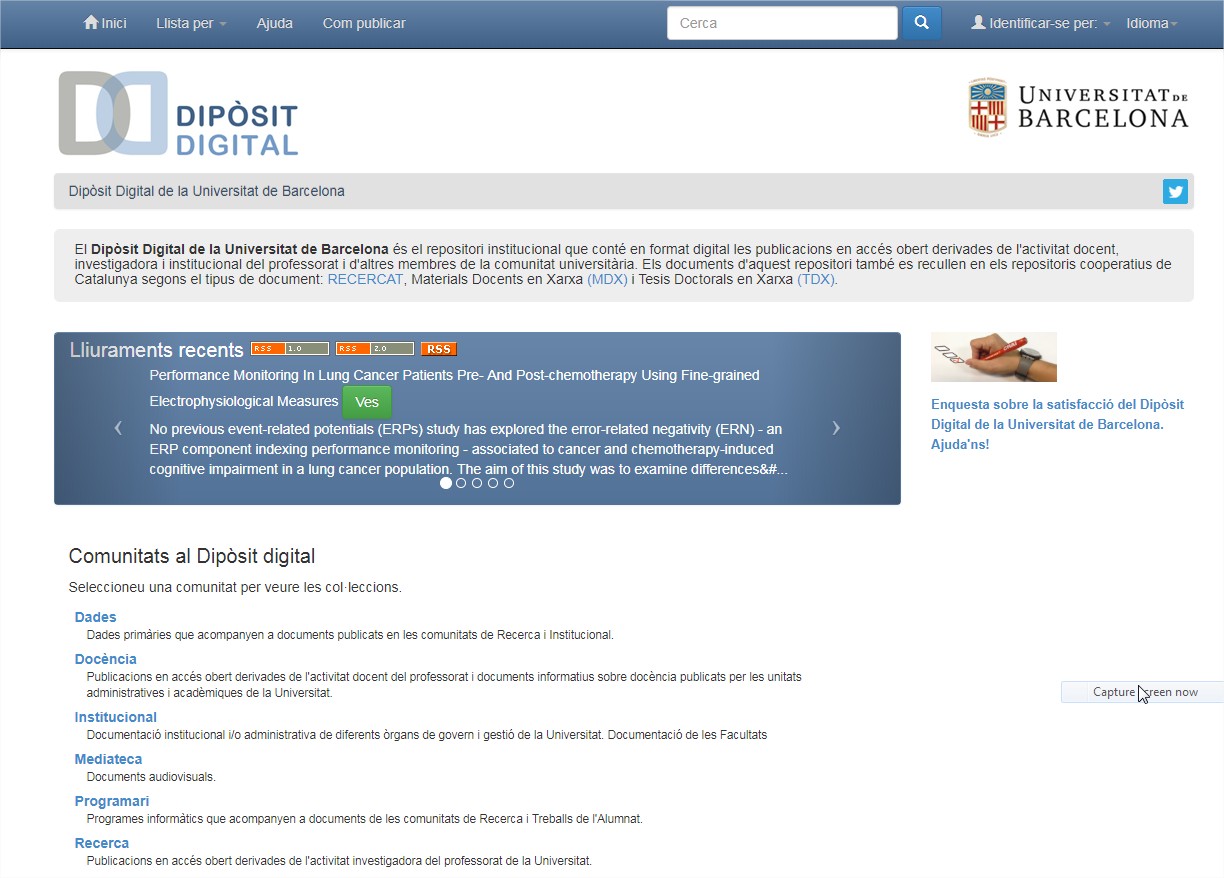 Inici
Dipòsit Digital UB
Característiques
El Dipòsit Digital permet:
Crear un compte personal per rebre novetats a través del nostre e-mail
Fer cerques i refinar-les amb limitadors 
Publicar el nostres treballs o articles
Exportació directa a Mendeley
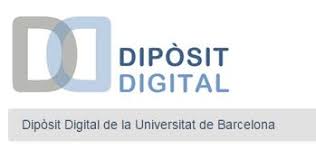 Cerques
La Cerca bàsica permet cercar dins del títol, autor, resum, matèries, text complet i etiquetes personalitzades
La Cerca avançada permet escollir els camps dels registres on volem localitzar els termes triats i combinar-los amb l’ús dels operadors booleans i modificadors. Ens ofereix quatre opcions: títol, autor, materia i data de publicació
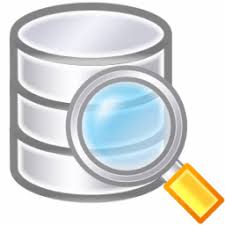 Inici
Dipòsit Digital UB
Resultats
Els resultats s’ordenen per rellevància, però es poden ordenar per títol o per data de publicació 
Podem enviar-los per correu electrònic, imprimir-los o bé exportar-los. Es poden exportar també al gestor bibliogràfic Mendeley
Cada registre bibliogràfic el podem veure en Vista breu o mostrant el registre complet amb totes les metadades
Cada document porta el seu identificador handle, que ens servirà per citar i enllaçar el nostre document
Al final del registre apareix el fitxer del document accessible (accés obert) en diferents formats
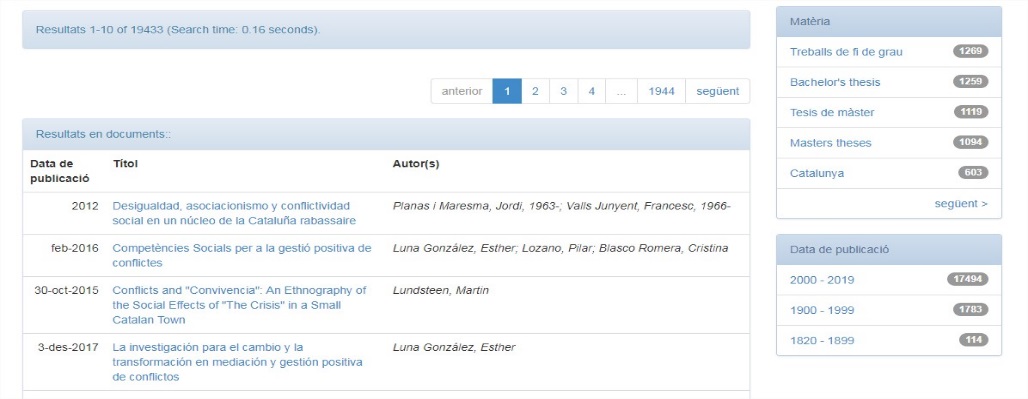 Inici
TDX (Tesis Doctorals en Xarxa)
Contingut
És un repositori cooperatiu que conté, en format digital, un conjunt de tesis doctorals llegides a les universitats de Catalunya i d’altres comunitats autònomes (País Valencià, Múrcia, Cantàbria, Astúries) 
Les tesis disponibles al TDX es troben agrupades per Universitats, i aquestes tenen diverses col·leccions estructurades per Departaments
L’accés a les tesis és lliure, bo i respectant la reserva de drets de propietat intel·lectual per part de l’autor, que es pot presentar de tres maneres: TOTS ELS DRETS RESERVATS, LLICÈNCIA CREATIVE COMMONS (ús amb condicions) o DOMINI PÚBLIC (ús lliure)
L’autor o autora també pot prohibir l’accés total o parcial als continguts de la tesi durant un temps determinat (embargament)
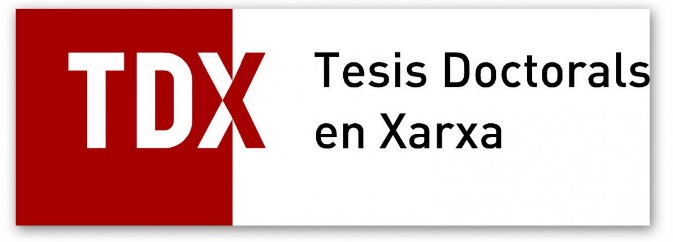 Inici
TDX (Tesis Doctorals en Xarxa)
Pàgina inicial
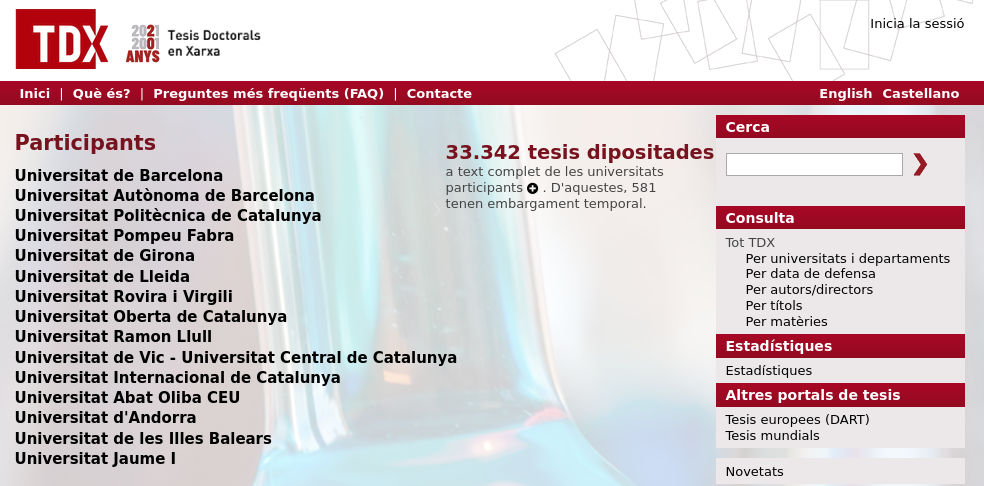 Inici
TDX (Tesis Doctorals en Xarxa)
Característiques
TDX permet:
Fer cerques i refinar-les amb limitadors
Crear un compte personal per rebre novetats a través del nostre e-mail
Publicar la nostra tesi
Exportació directa a Mendeley
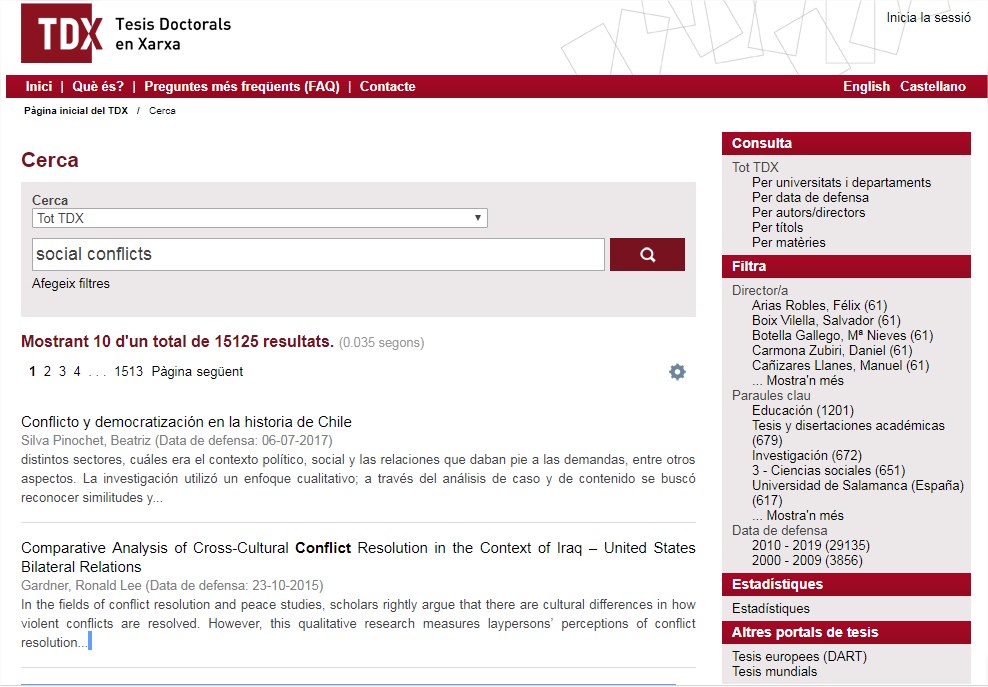 Inici
TDX (Tesis Doctorals en Xarxa)
Cerques
Cerca: al desplegable podem triar si fer la cerca a tot tdx, per una universitat concreta o totes les tesis consultables a través del protocol OAI-PMH
Filtres: podem filtrar la cerca pels diferents camps (autor, director, títol, paraula clau, llengua, data de defensa, data d’introducció, matèria). Podem anar afegint diverses línies a la nostra cerca a través de les icones del més i menys que hi ha a la part de la dreta
Delimitadors: podem refinar també la nostra cerca a través dels filtres aleatoris que surten per defecte a la part dreta de la pantalla
Opcions d’ordenació: podem triar l’opció d’ordenació (rellevància, títol   ascendent o descendent i data ascendent o descendent), i podem triar quants   resultats volem veure per pàgina
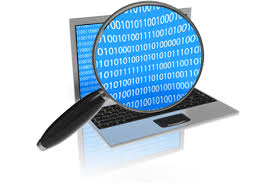 Inici
TDX (Tesis Doctorals en Xarxa)
Resultats
Fitxa del registre: fitxa completa del registre amb un breu resum de la tesi en anglès i castellà
Identificador handle: que servirà per enllaçar i citar la tesi
Drets d’autor: explica els drets d’autor als quals està sotmesa la tesi, de vegades si es troba amb un embargament consta en aquesta part
Compartir: podem compartir la tesi a les nostres xarxes socials, o bé imprimir-la, enviar-la per correu o guardar-la al nostre Mendeley
Mostra el registre complet del document: dona accés al registre complet del document, on apareixen totes les metadades i més informació
Documents amb el text complet d’aquesta tesi: dona accés, des del botó de la dreta, al PDF de la tesi, des d’on podem guardar-la o imprimir-la. I més a sota ens indica a quines col·leccions apareix aquesta tesi
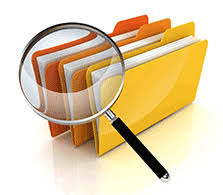 Inici
DOAJ (Directory Open Access Journals)
Contingut
El Directory of Open Access Journals es va fundar el maig de 2003, a la Universitat de Lund, Suècia 
És una base de dades mantinguda per la comunitat i sense ànim de lucre
Actualment inclou al voltant d’11.600 revistes i més de 3 milions de links a articles en accés obert
Missió
Mantenir i desenvolupar un directori de qualitat de revistes acadèmiques en accés obert
Augmentar la visibilitat, difusió i descobriment de les revistes en OA 
Ser el punt de partida per a totes les recerques sobre revistes de qualitat
Permetre als acadèmics, biblioteques i universitats beneficiar-se de la informació disponible
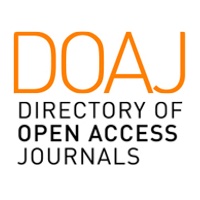 Inici
DOAJ (Directory Open Access Journals)
Pàgina inicial
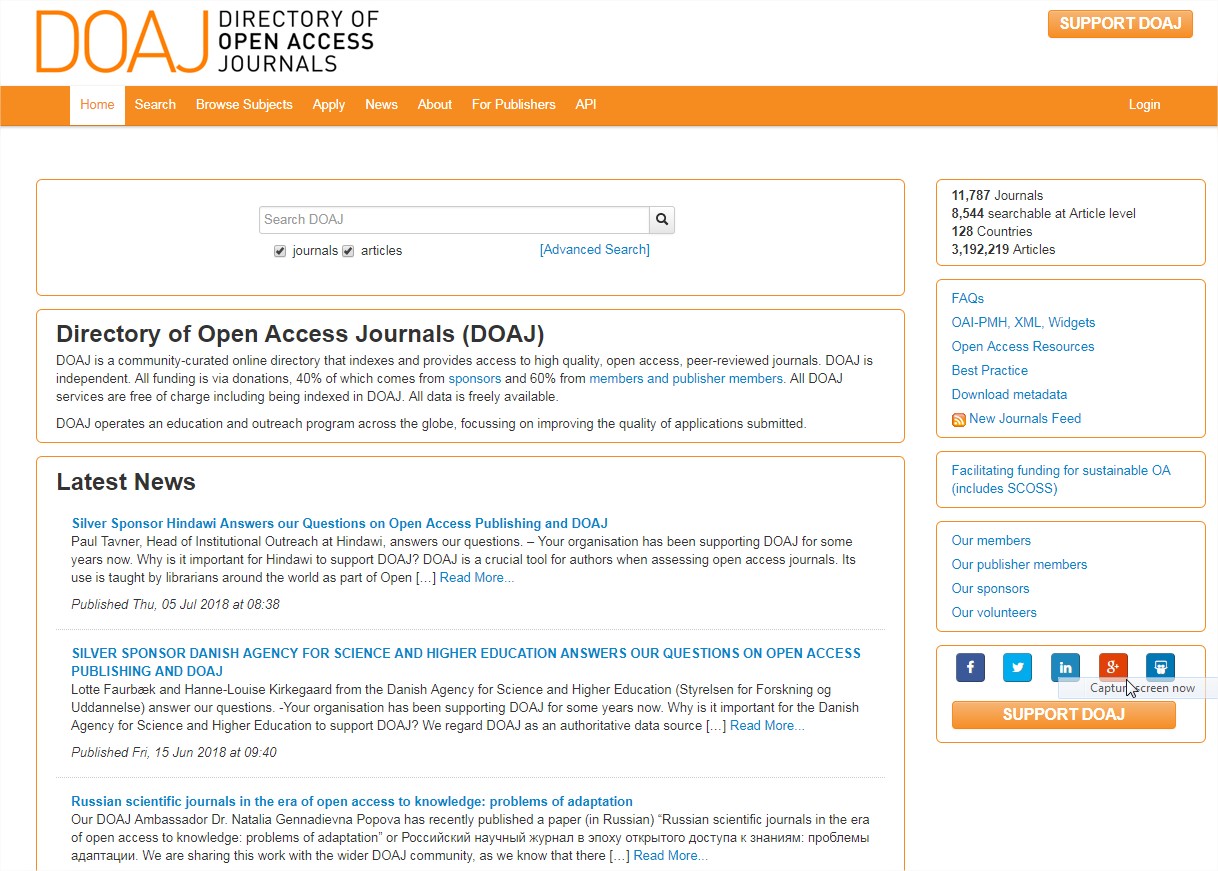 Inici
DOAJ (Directory Open Access Journals)
Característiques
DOAJ permet:
Fer cerques i refinar-les amb limitadors
Crear un compte personal per rebre novetats a través del nostre e-mail
Editar les notres revistes i obtenir un segell de qualitat 
Exportació directa a Mendeley
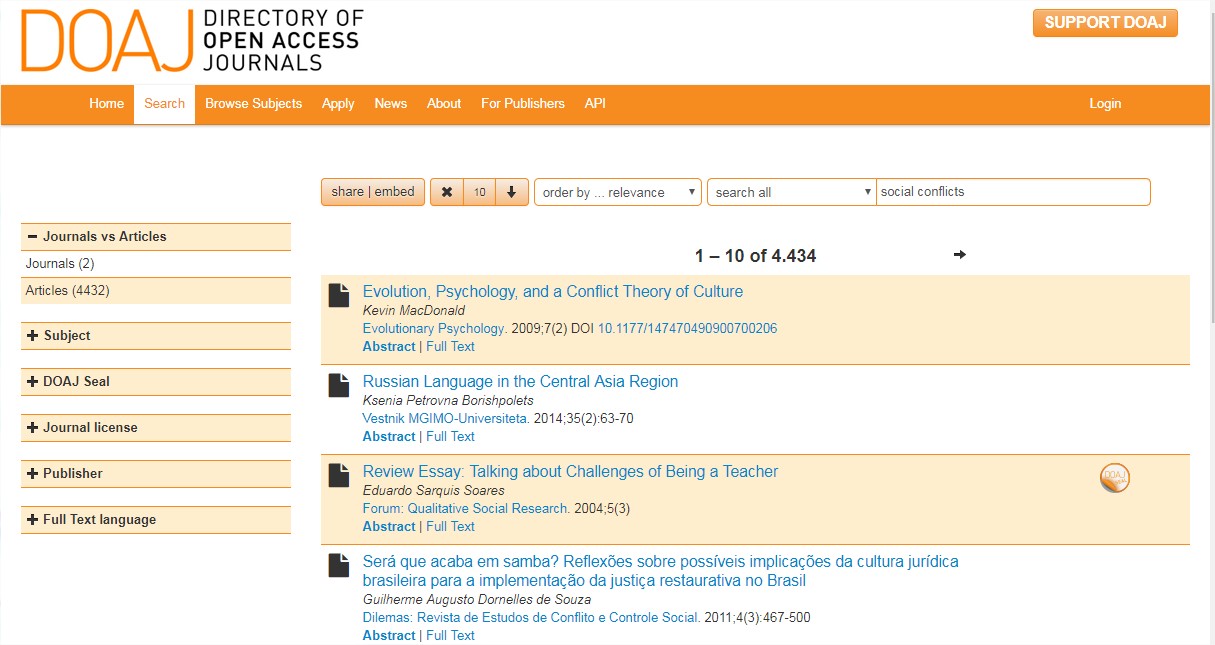 Inici
DOAJ (Directory Open Access Journals)
Cerques
Cerca: podem triar buscar per revistes, per articles o per tots dos a la vegada
Facetes: poden filtrar per tota una sèrie de facetes que ofereix la plataforma:  articles o revistes, matèries, Doaj Seal (revistes que porten el seu segell de qualitat), per llicència de la revista, per editors i per idioma del text complet
Ens permet delimitar quants resultats volem veure per pantalla, així com canviar l’ordre, ascendent o descendent
Ens permet ordenar per: rellevància, data que es va afegir al DOAJ, pel títol, o per la data de publicació de l’article
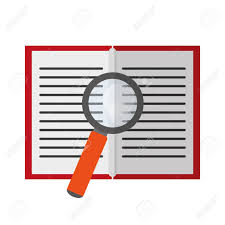 Inici
DOAJ (Directory Open Access Journals)
Resultats
Articles
Títol de l’article. Títol i número de la revista
Dades de la revista: títol, ISSN, editor, etc.
Dades de l’article: matèria, país de l’editor, llengua de l’article…
Autors
Informació del editors de la revista
Accés al resum o al text complet per descarregar-lo
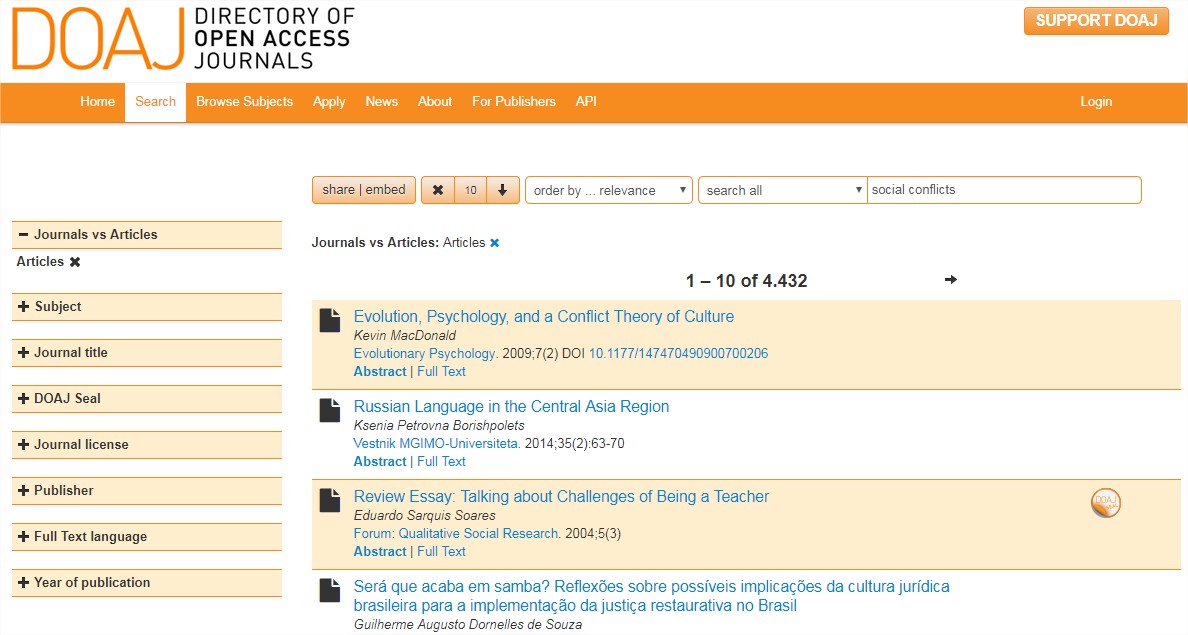 Inici
DOAJ (Directory Open Access Journals)
Revistes
Títol de la revista. ISSN
Homepage. Dona accés a la pàgina de la revista. A continuació mostra dades sobre la revista, com l’editor, institució, país, data d’inclusió al DOAJ i últim registre entrat
Més dades sobre la revista: matèries, paraules clau de l’editor, llenguatge del text complet i format de disponibilitat del text complet
Dades sobre la política per publicar a la revista
Informació editorial 
Llistat del articles de la revista
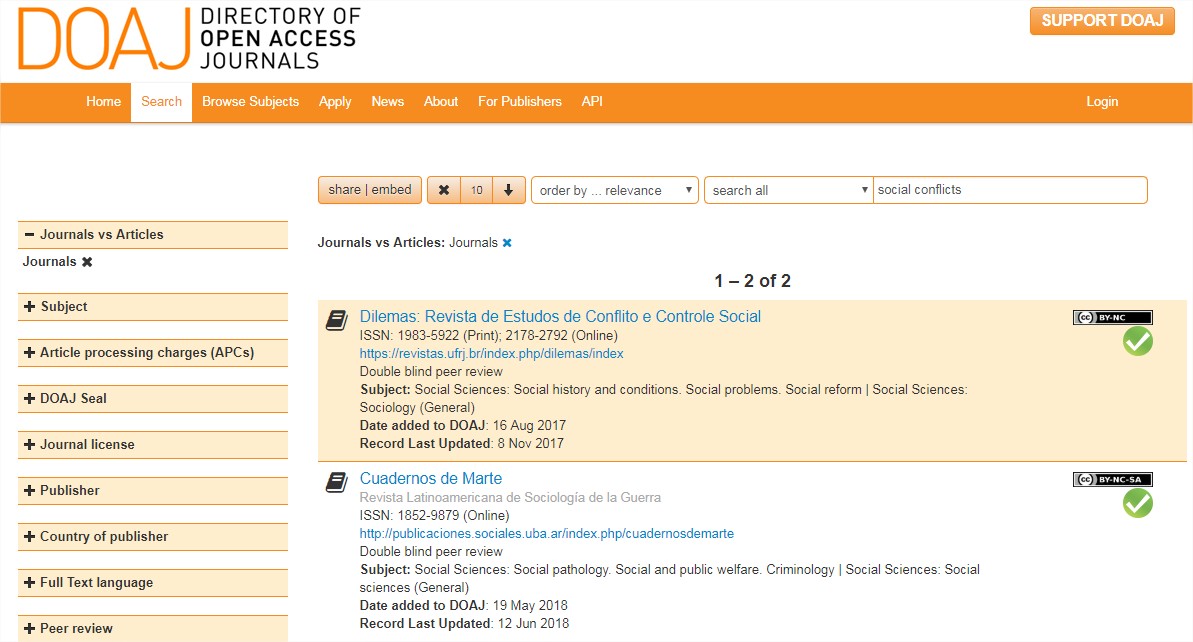 Inici
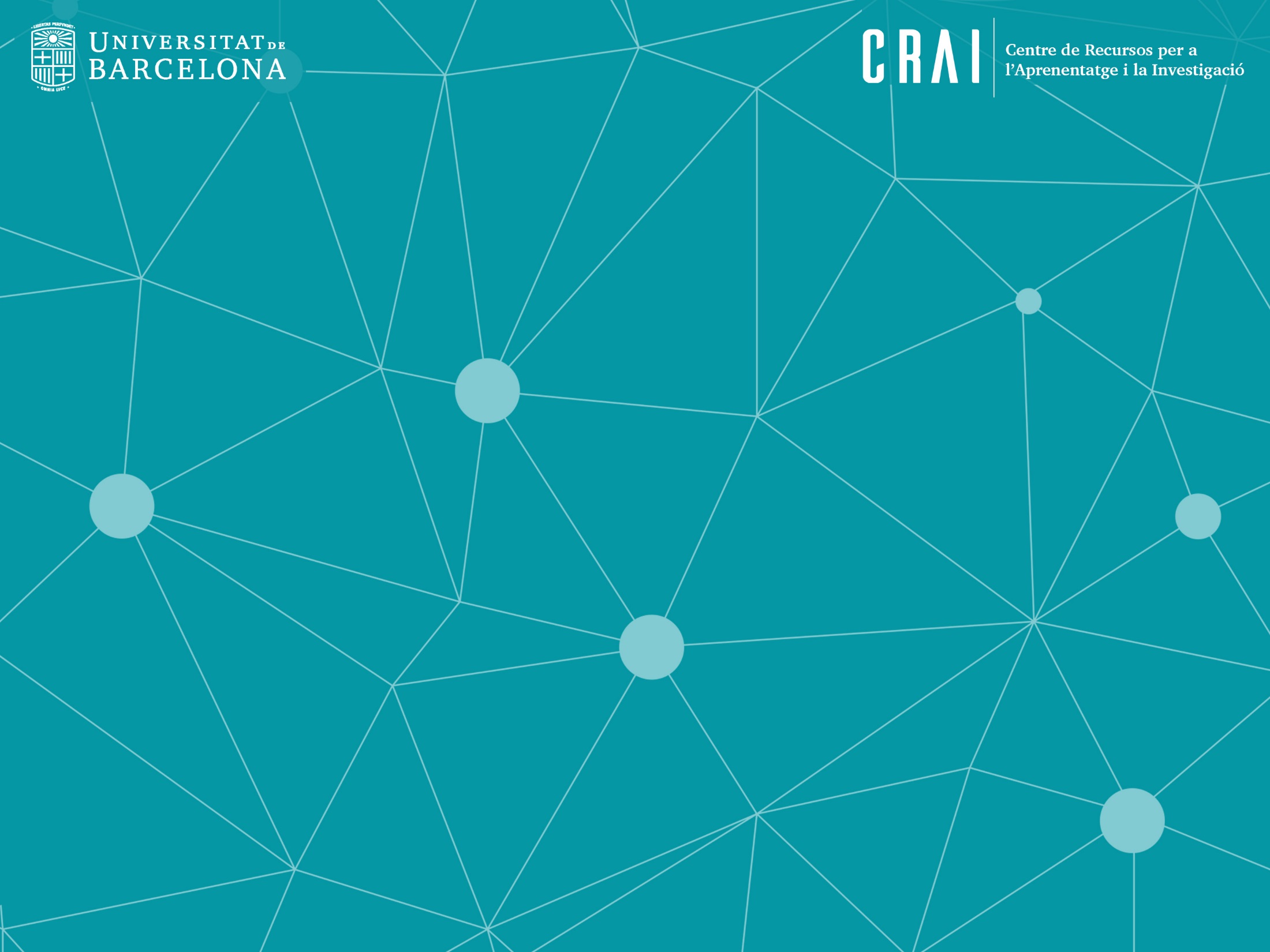 Moltes gràcies!
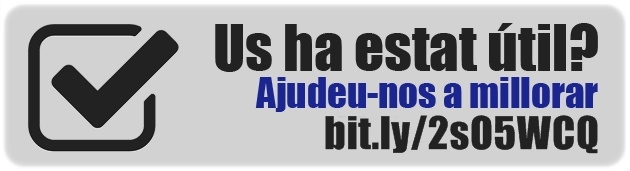 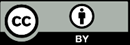 © CRAI Universitat de Barcelona, curs 2020-21